oy
Let’s practise Sam’s Sounds and Common Exception Words!
Revisit and Review
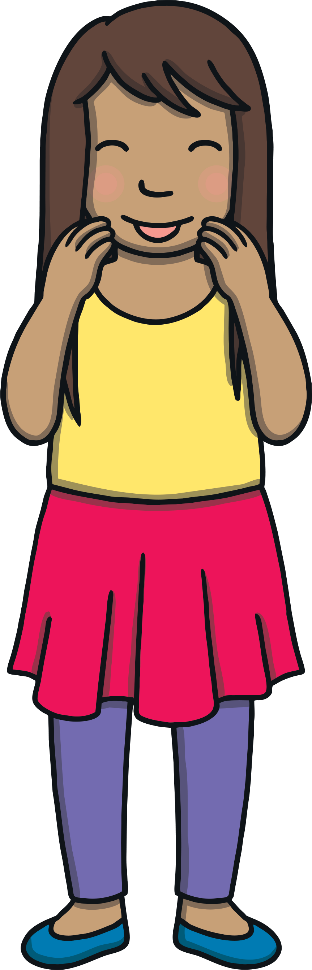 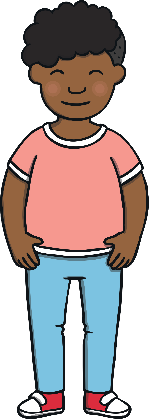 ew
ue
ea
a_e
i_e
o_e
u_e
e_e
ou
ir
ue
ew
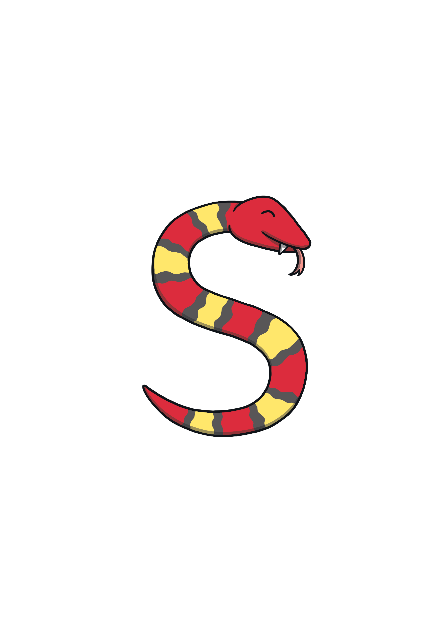 house
work
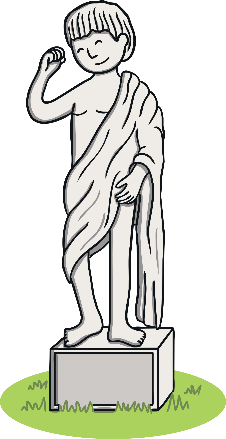 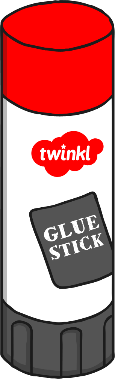 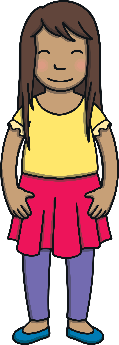 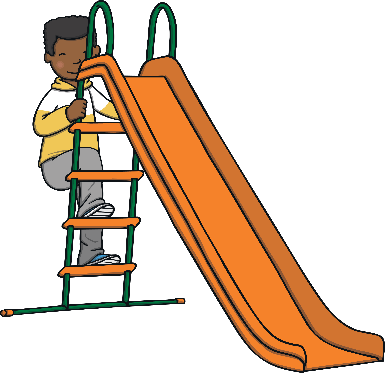 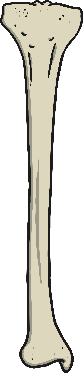 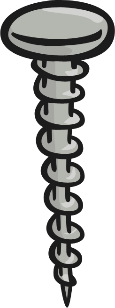 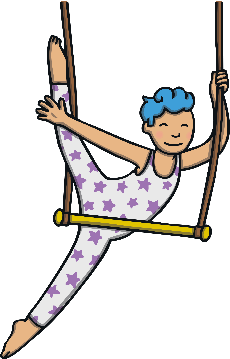 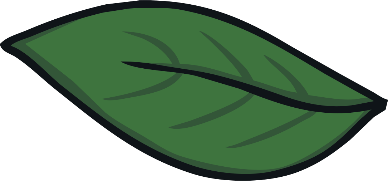 ie
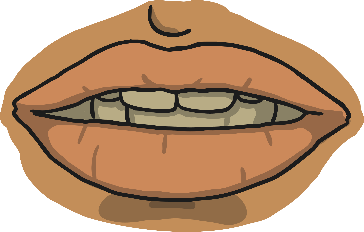 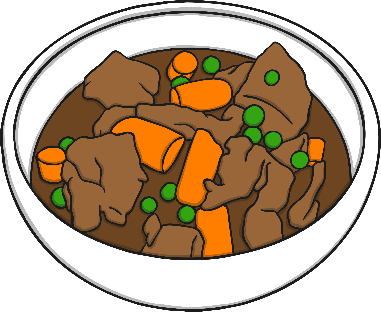 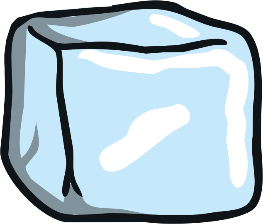 ay
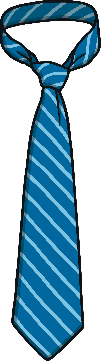 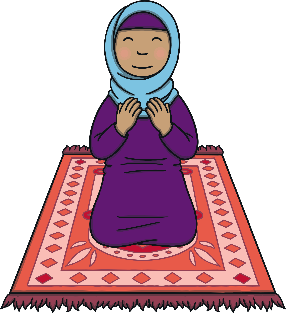 Today, we are learning to read words that contain 
y saying /ee/.
Teach
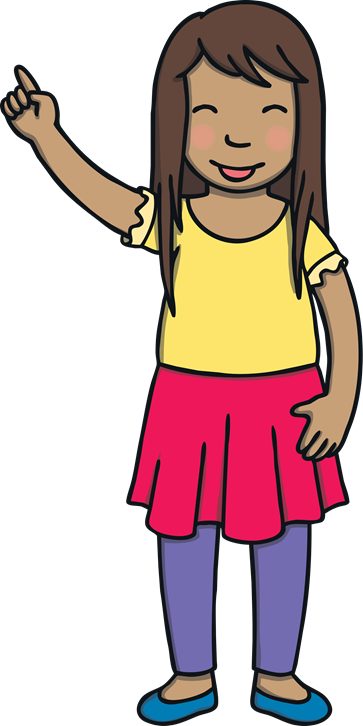 Let’s practise reading some of this weeks focus words that contain the y sound.
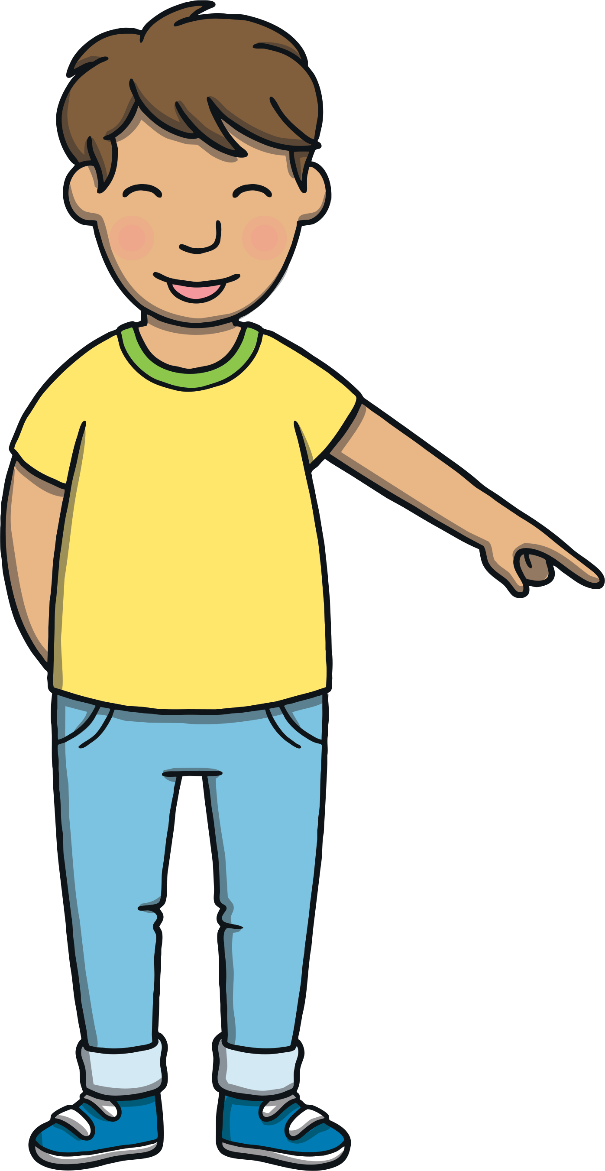 very
Teach
family
body
happy
Now, let’s write some with the magic pencil…
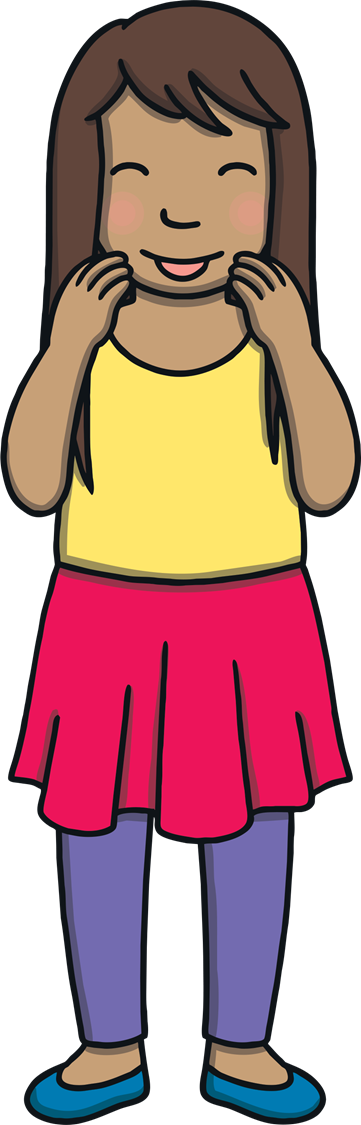 Teach
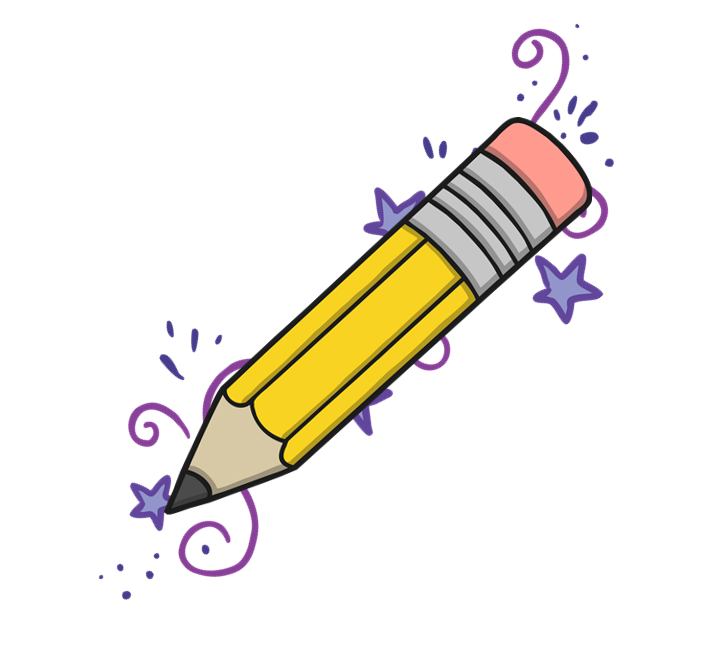 Teach
v
e
r
y
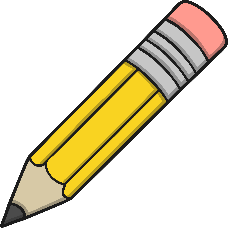 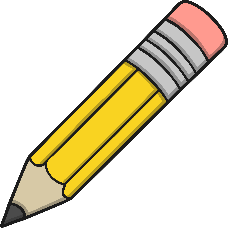 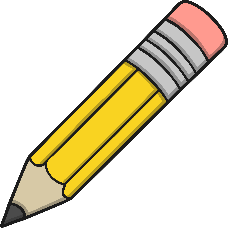 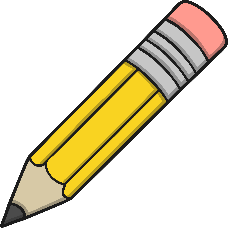 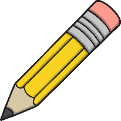 Play
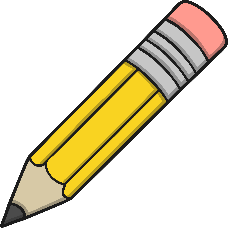 Teach
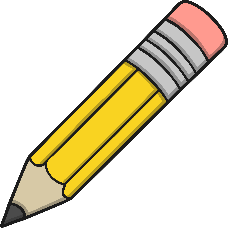 f
a
m
i
l
y
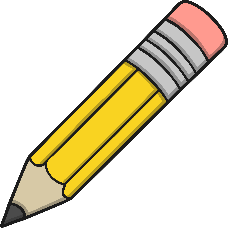 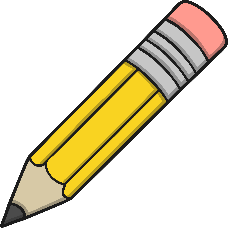 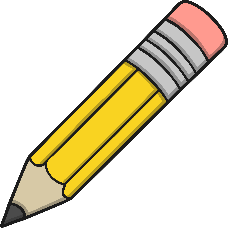 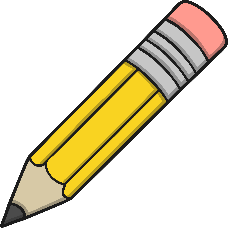 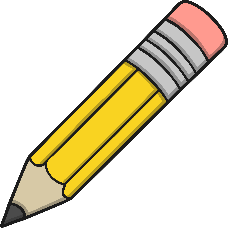 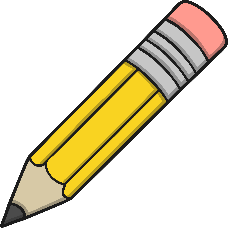 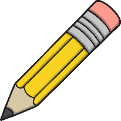 Play
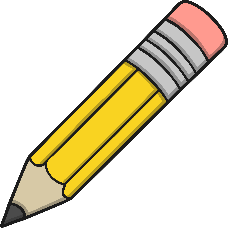 Teach
b
d
y
o
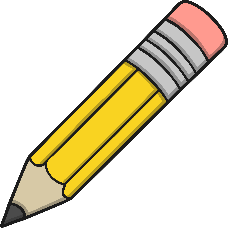 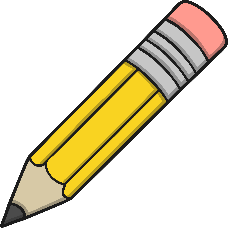 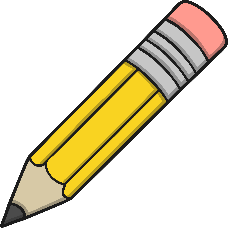 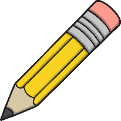 Play
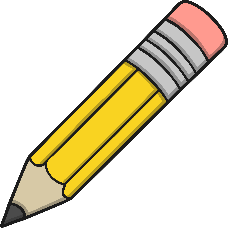 Teach
y
p
a
p
h
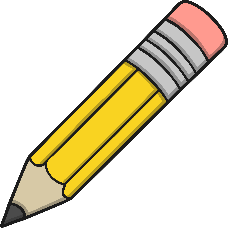 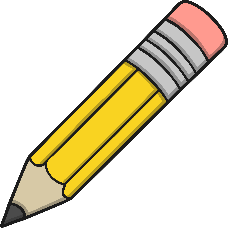 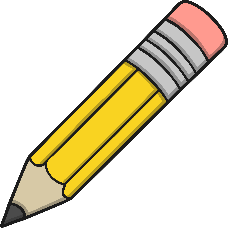 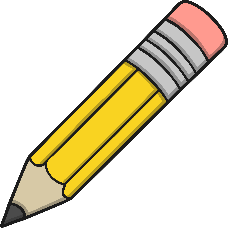 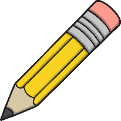 Play
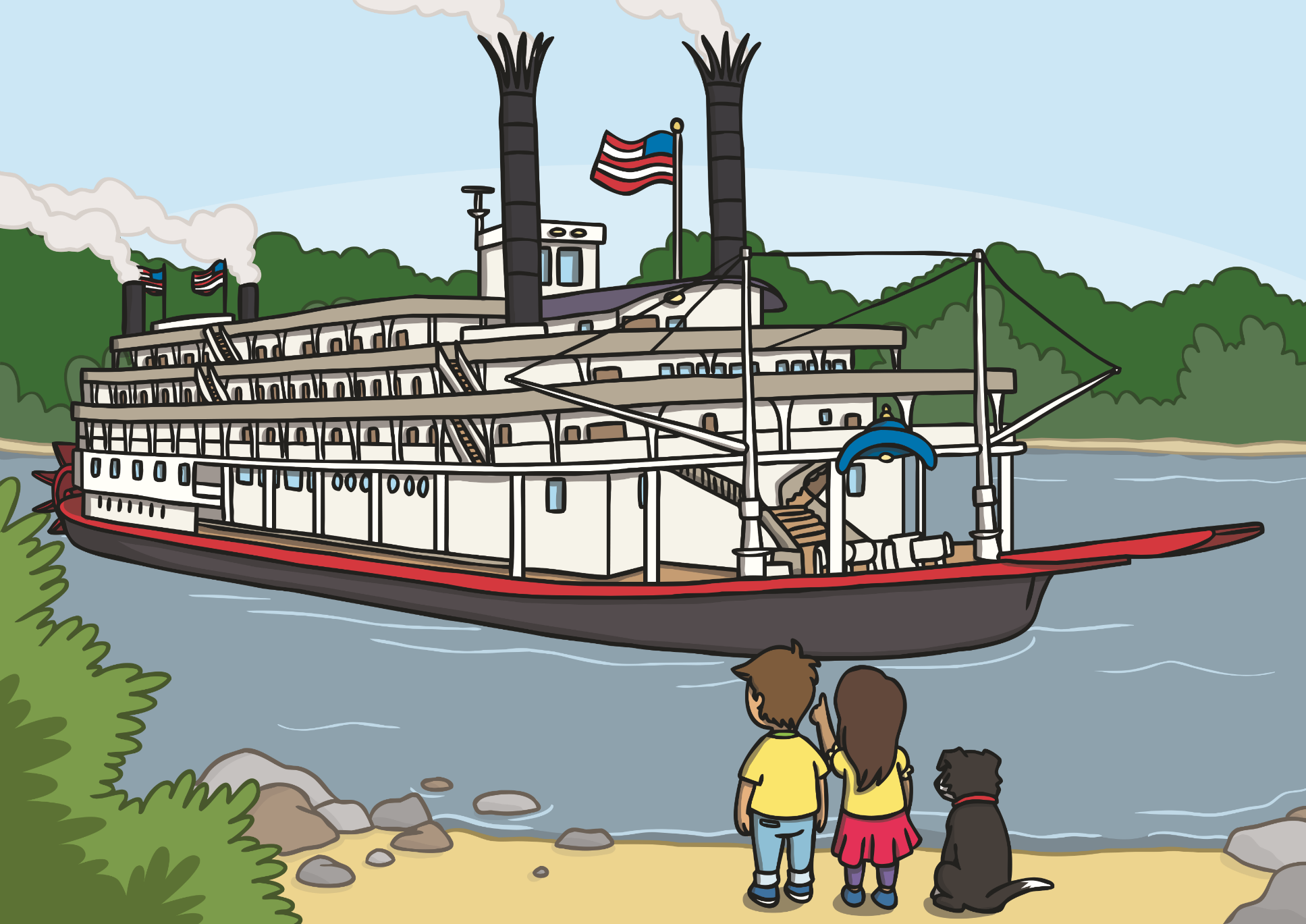 Sam noticed where Kit was staring. At the massive boat! It had four decks with shiny white railings around each of them. The front of the boat had a big red turning wheel. Sam suddenly shouted to Kit, “The boat is on fire! Look there is smoke coming out of it!”
Teach
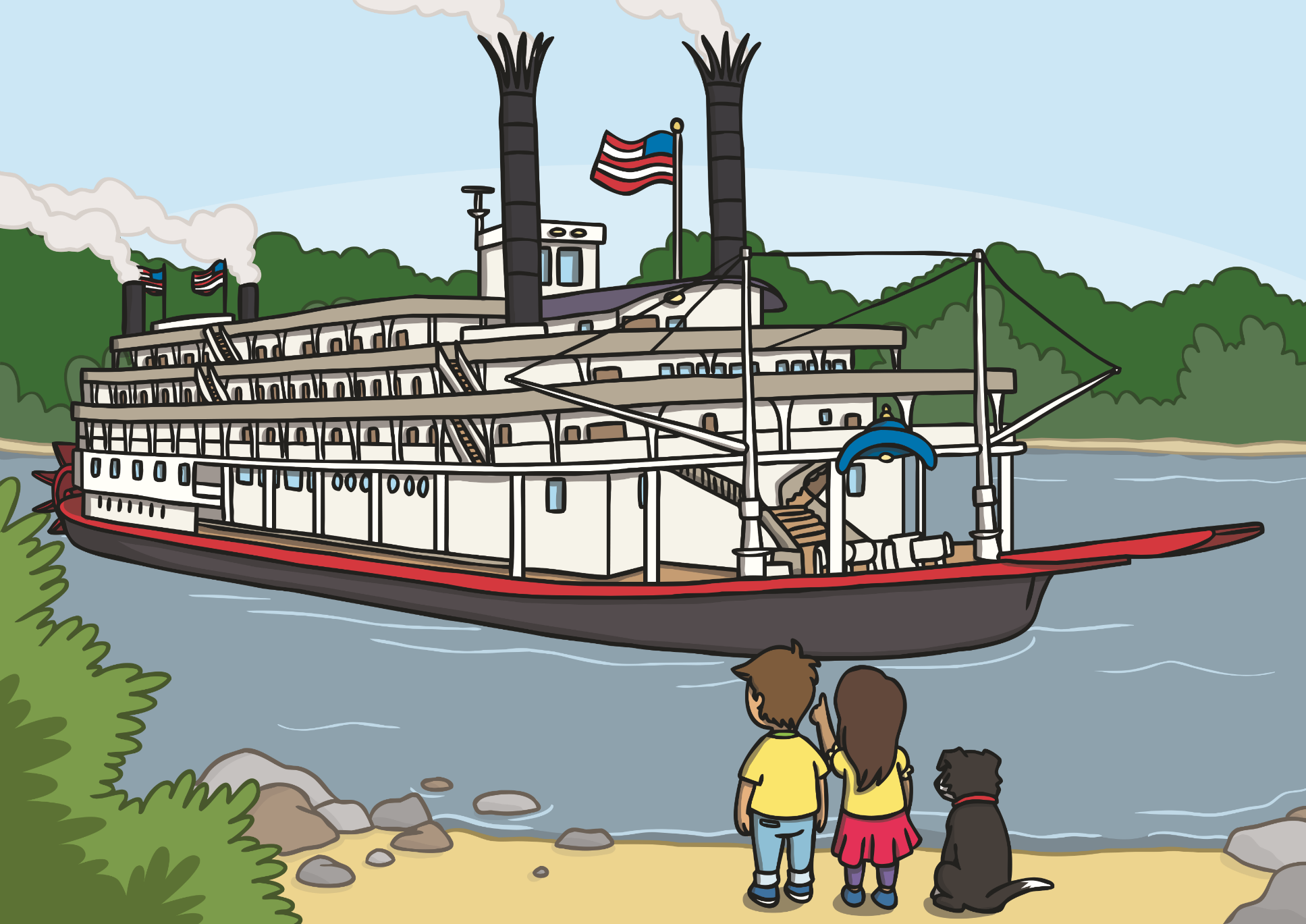 Teach
“It is not on fire!” replied Kit, “It is a steam boat.” He continued, “This is a Mississippi boat like the one Dan went on. It is powered by a steam engine.”
“Are we in America, Kit?” asked Sam, pointing to one of the many flags on the boat.
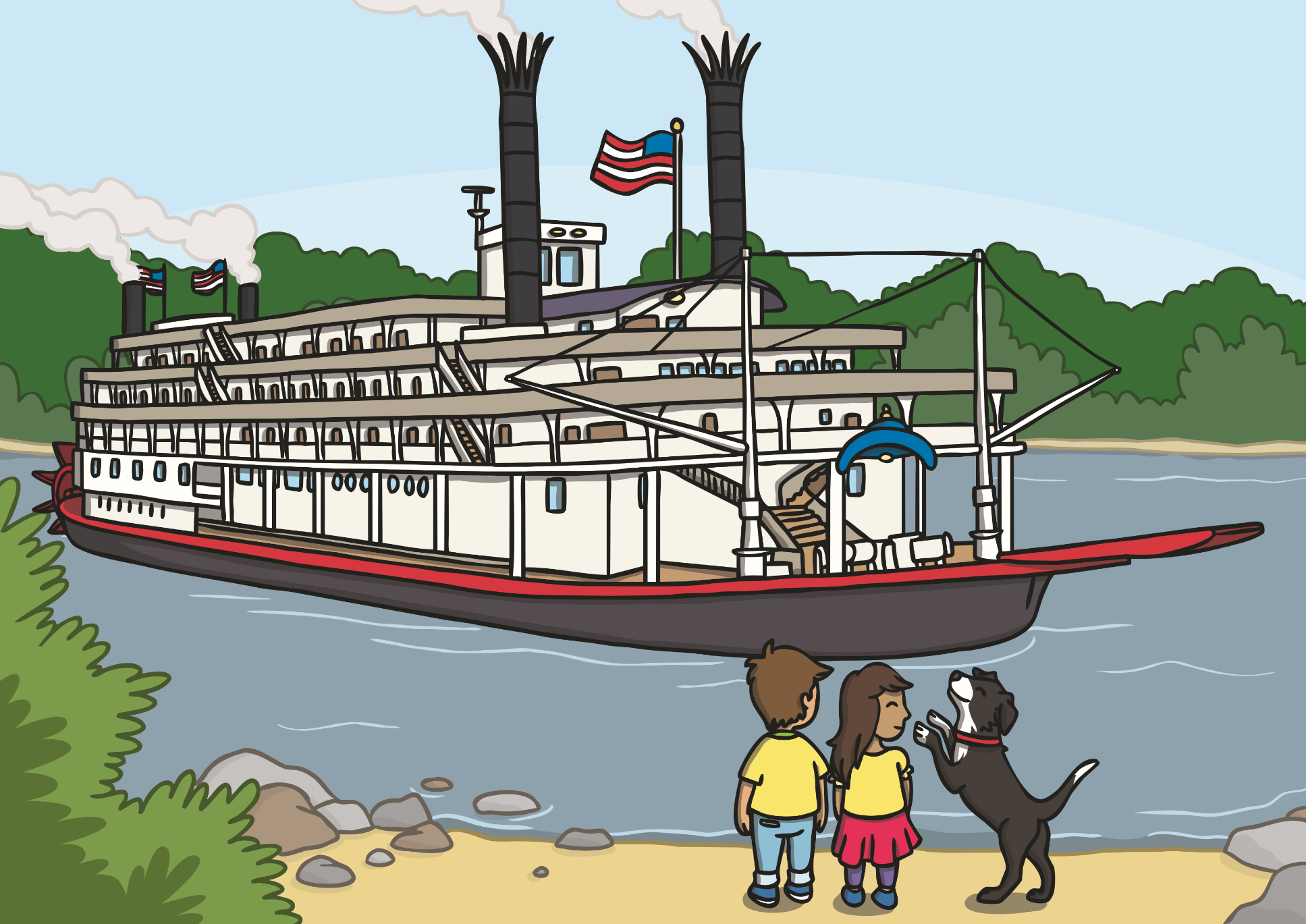 Before Kit could answer, Ben barked. He was wagging his tail in excitement as the boat got closer. “Yes, we are in America. This is the famous Mississippi River. I think the boat is going to go into the port a bit further up there,” said a very happy Kit.
Teach
Read each of the y words on the flags.
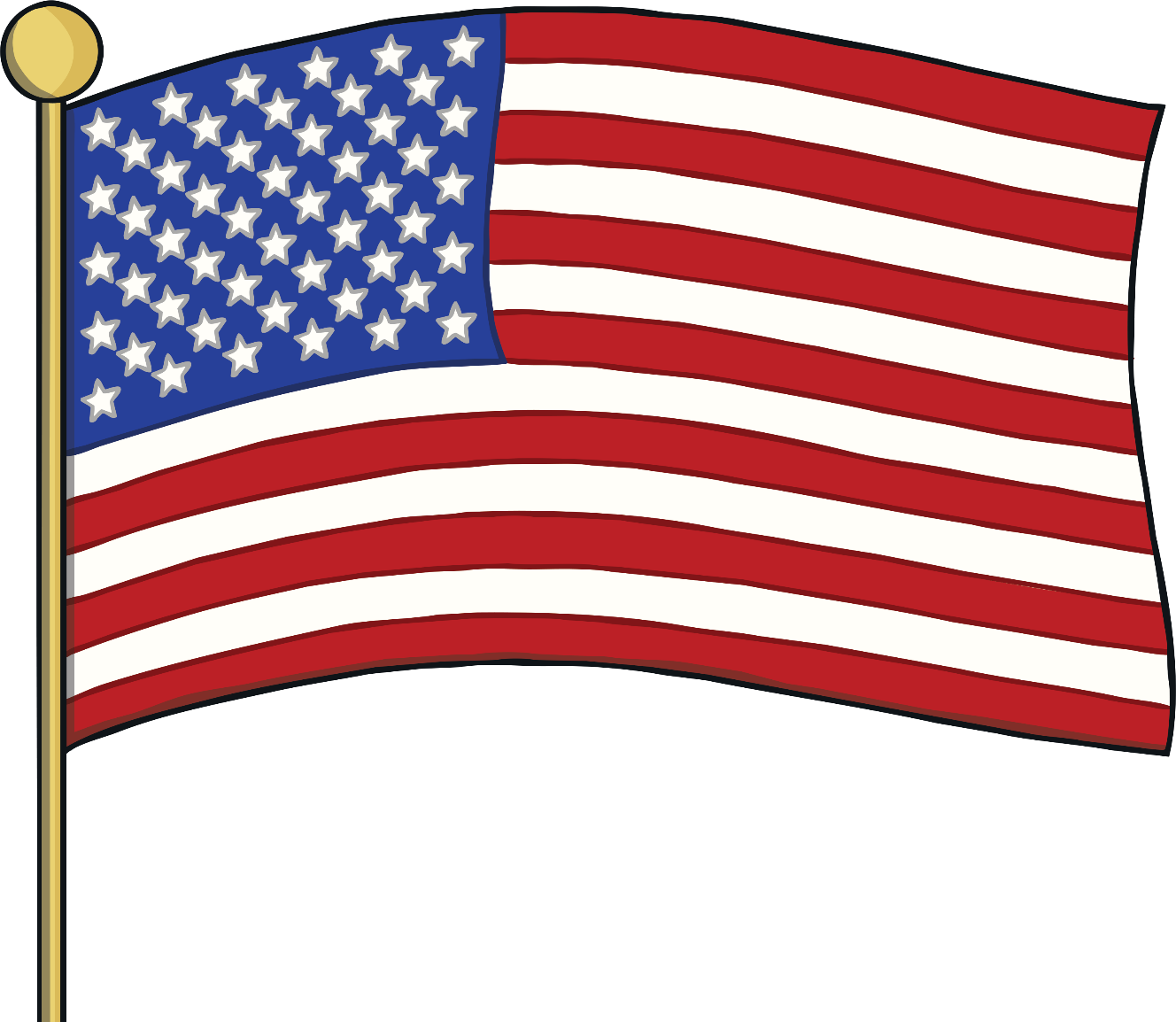 Teach
happy
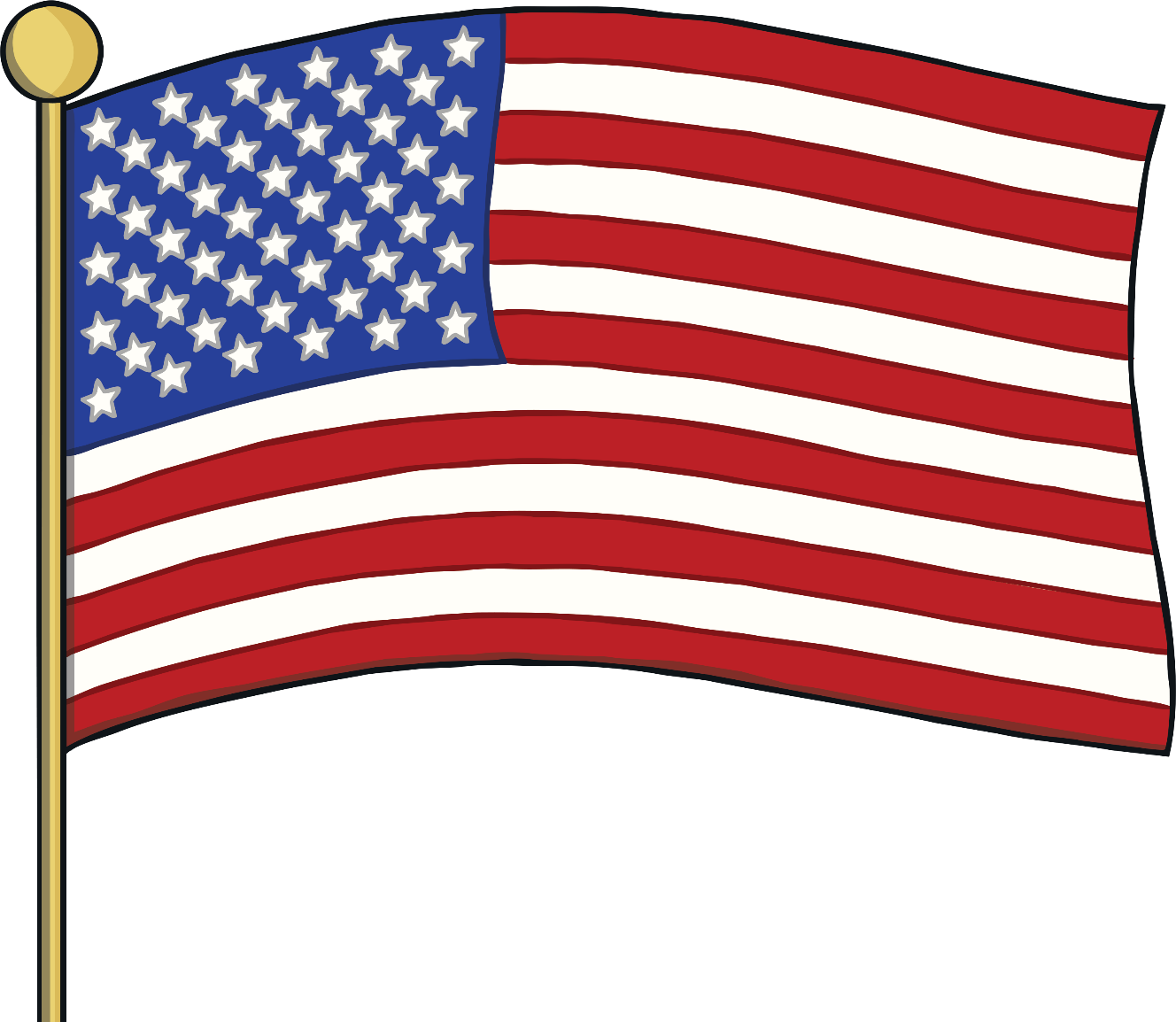 Teach
body
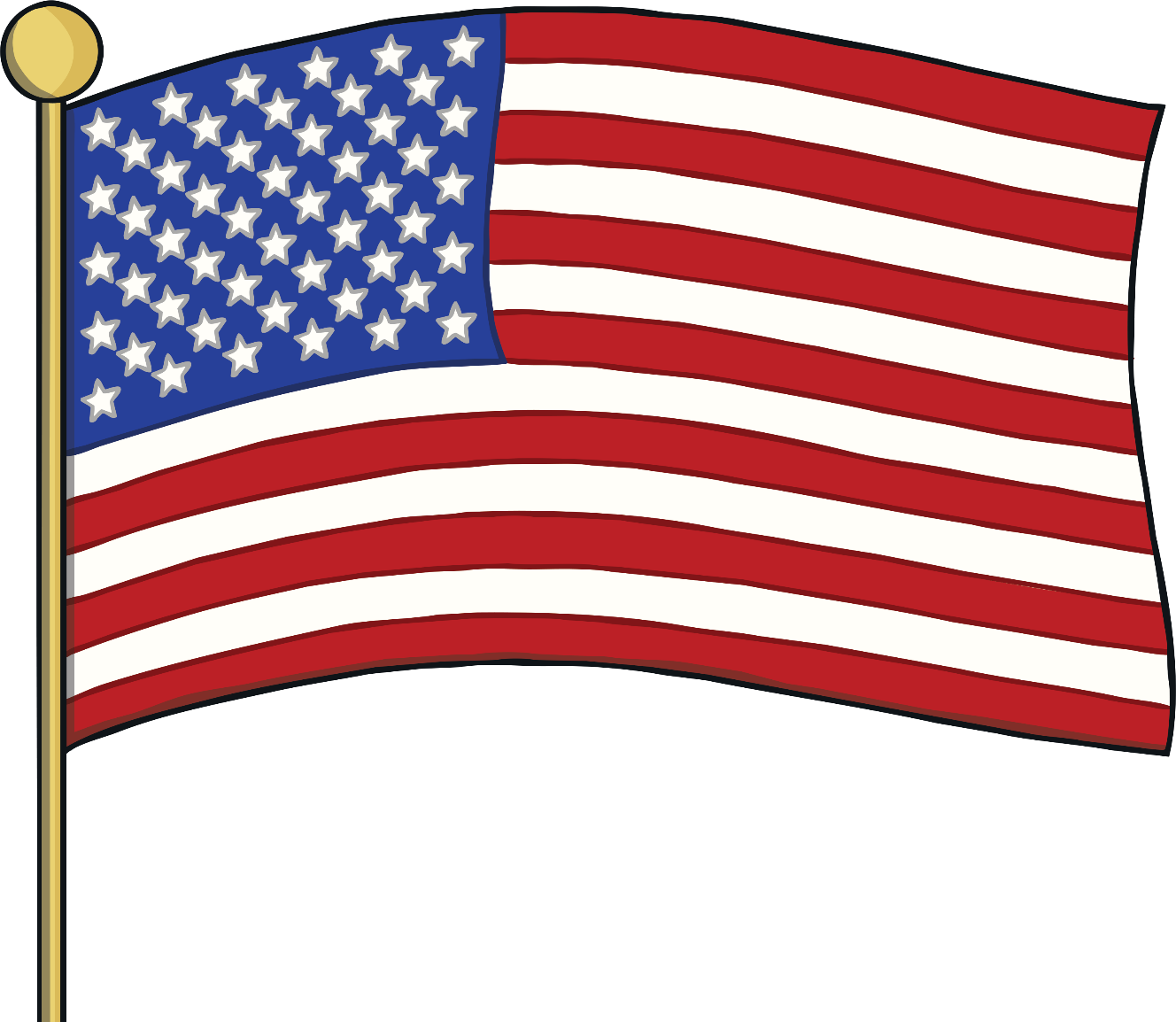 Teach
funny
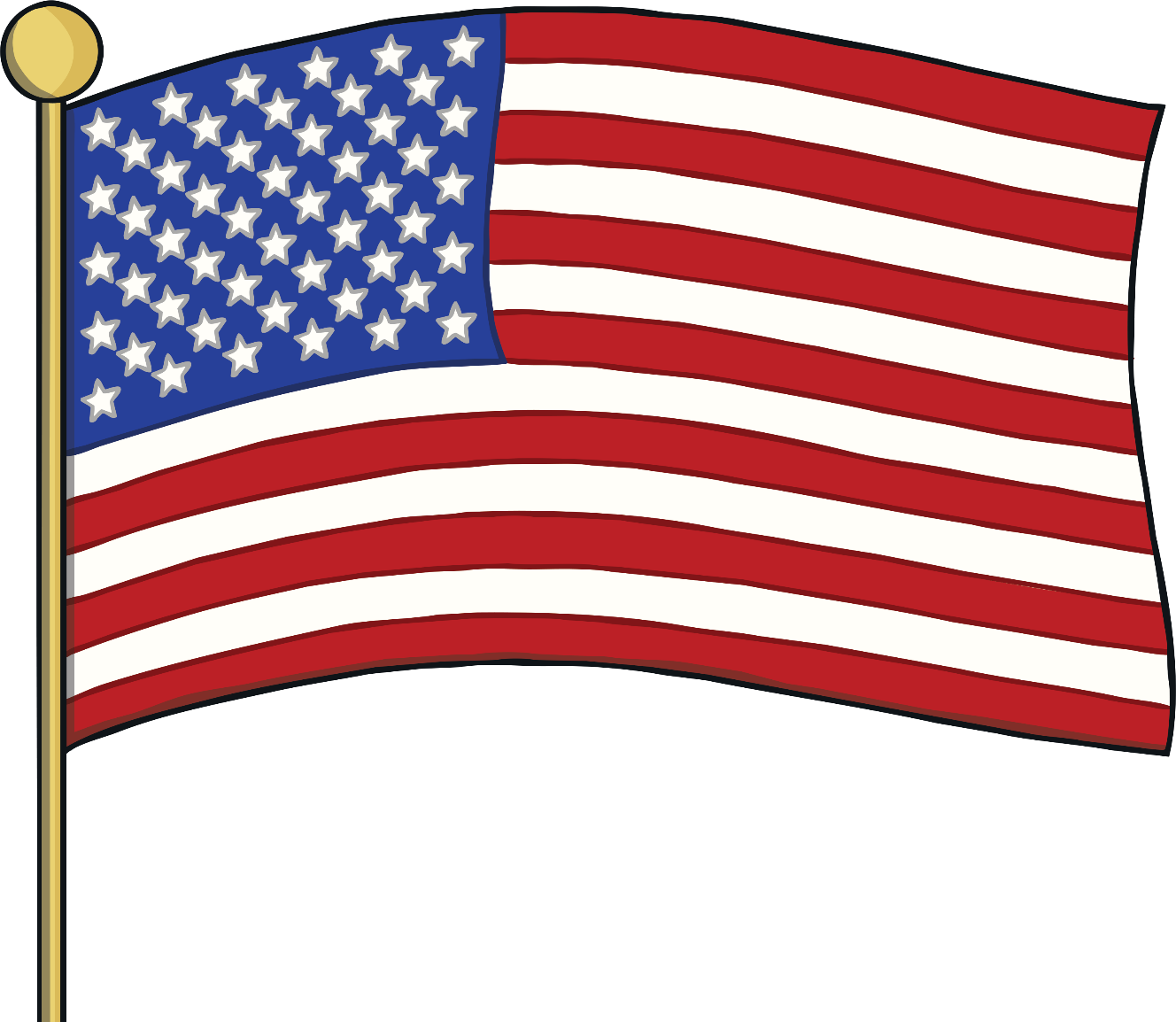 Teach
furry
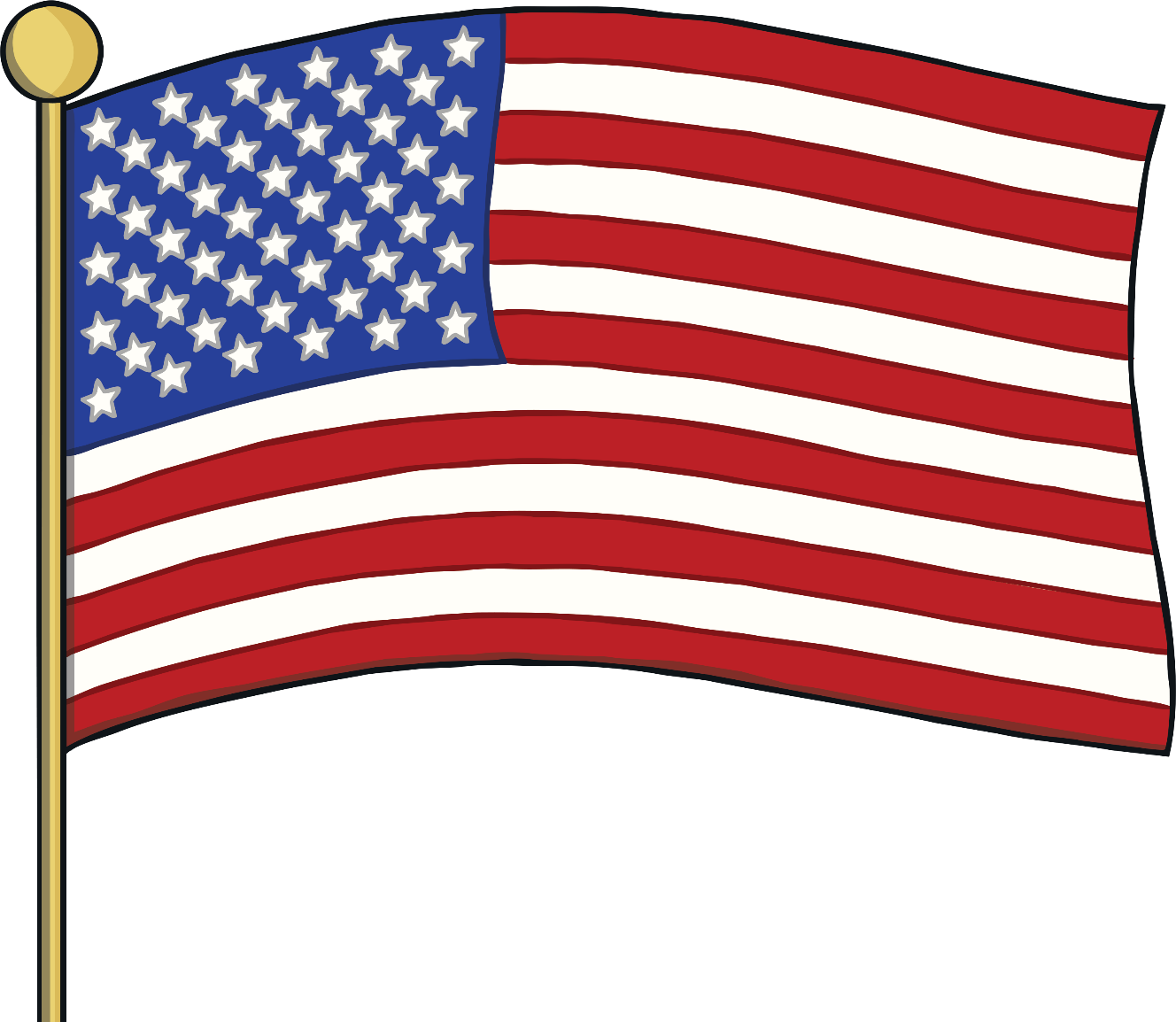 Teach
family
Turning Wheel
Click on the red paddle wheel to turn it. As the wheel turns a word is revealed. Can you read the words?
Practise
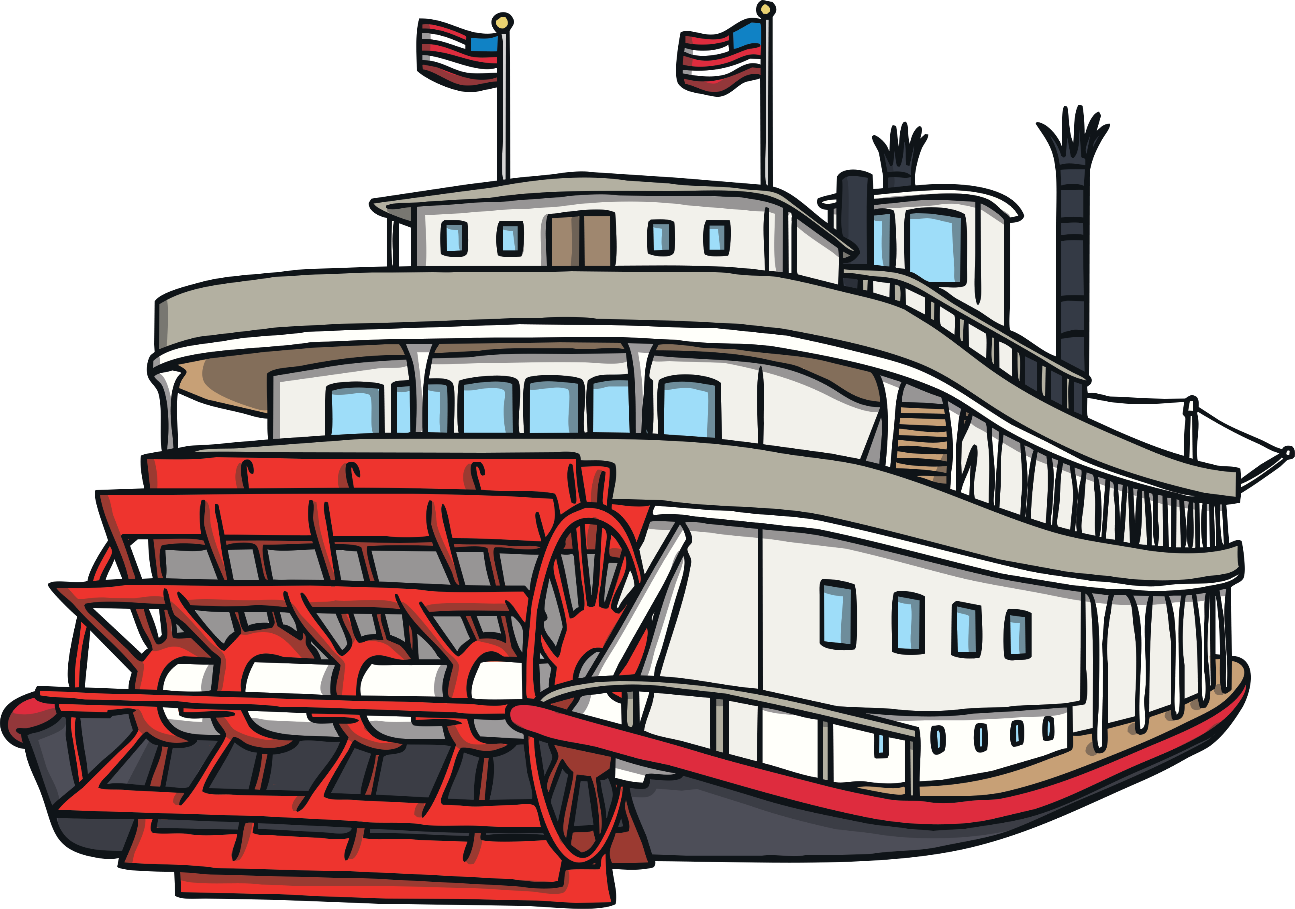 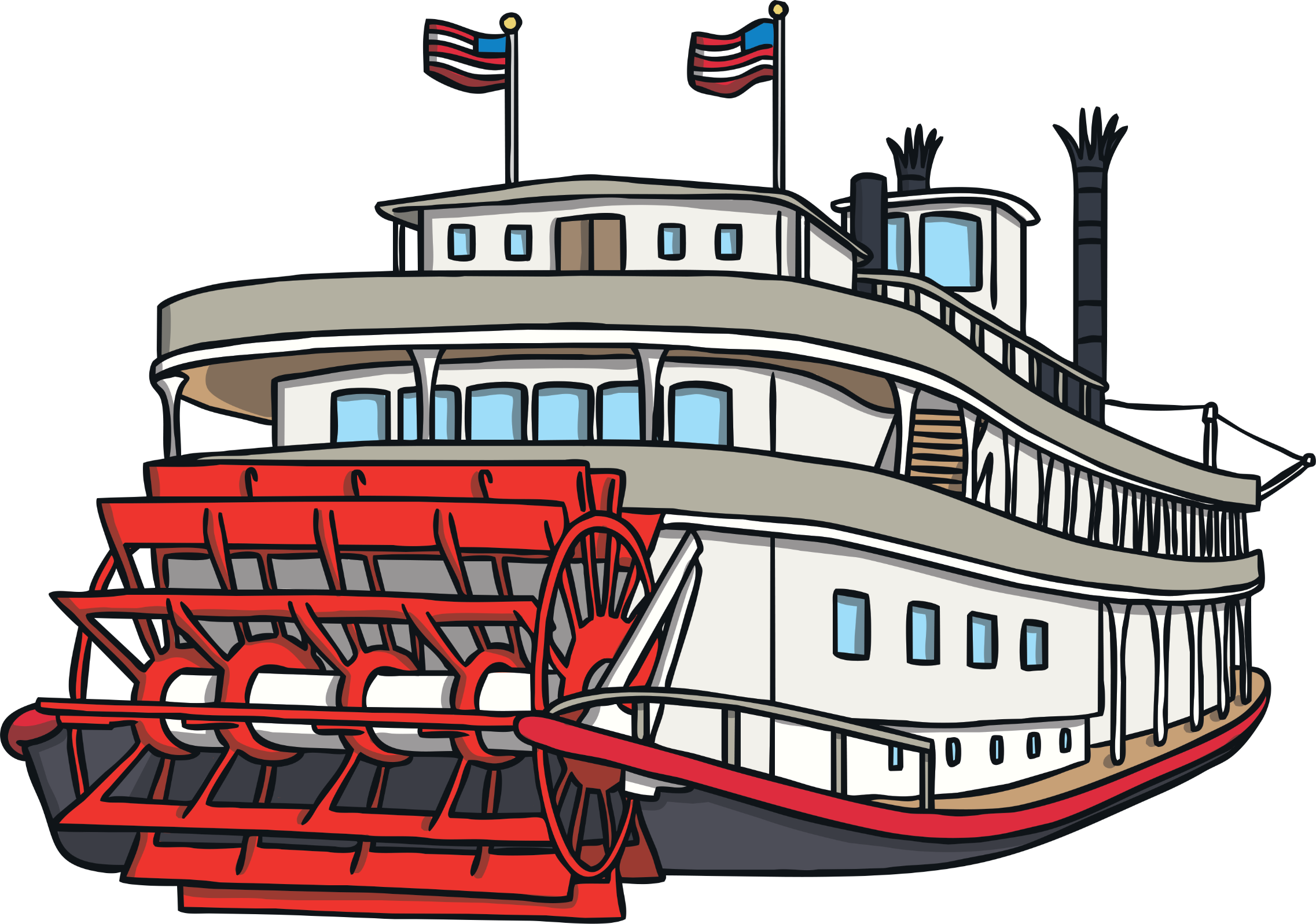 Practise
twenty
family
lonely
silly
baby
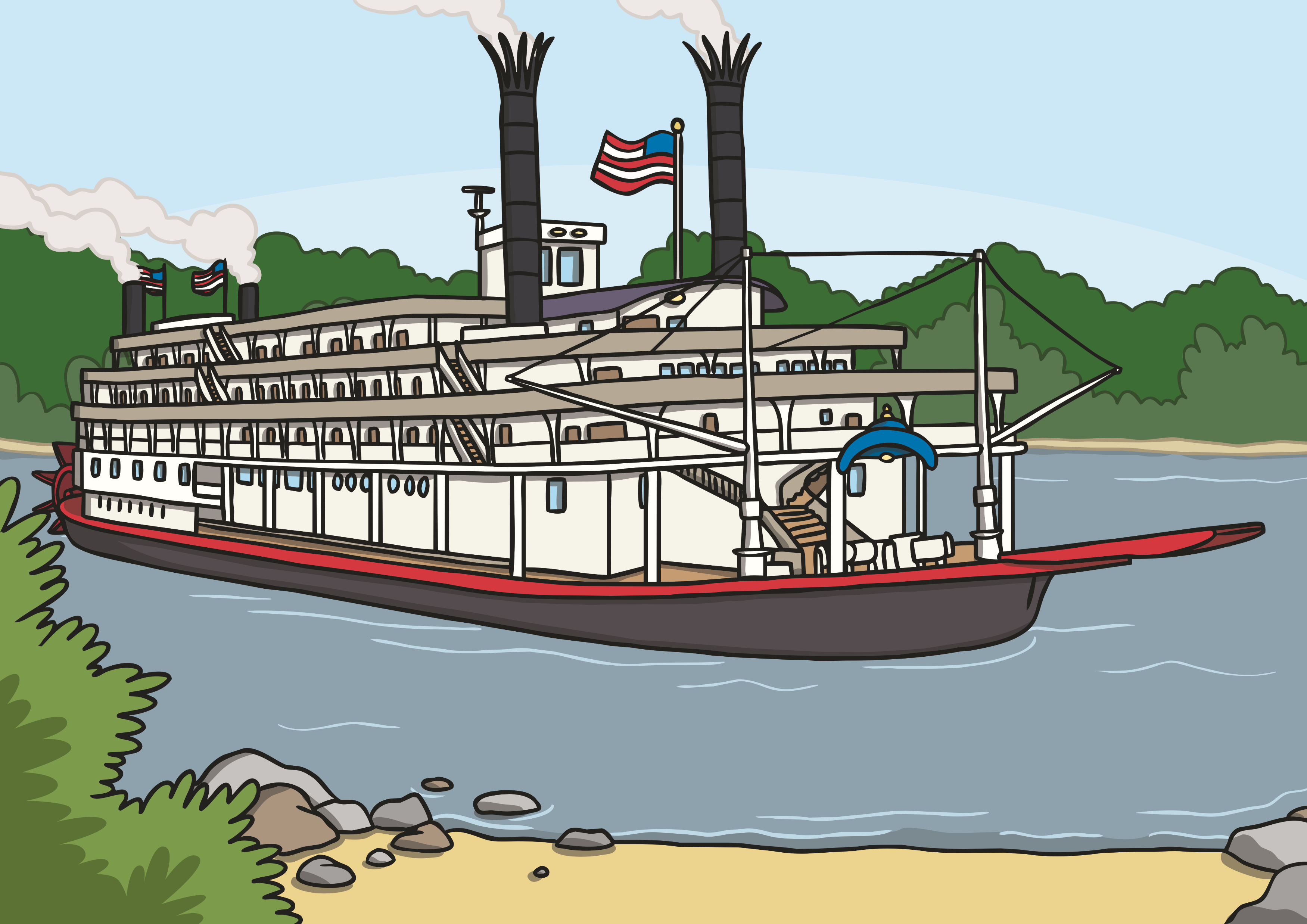 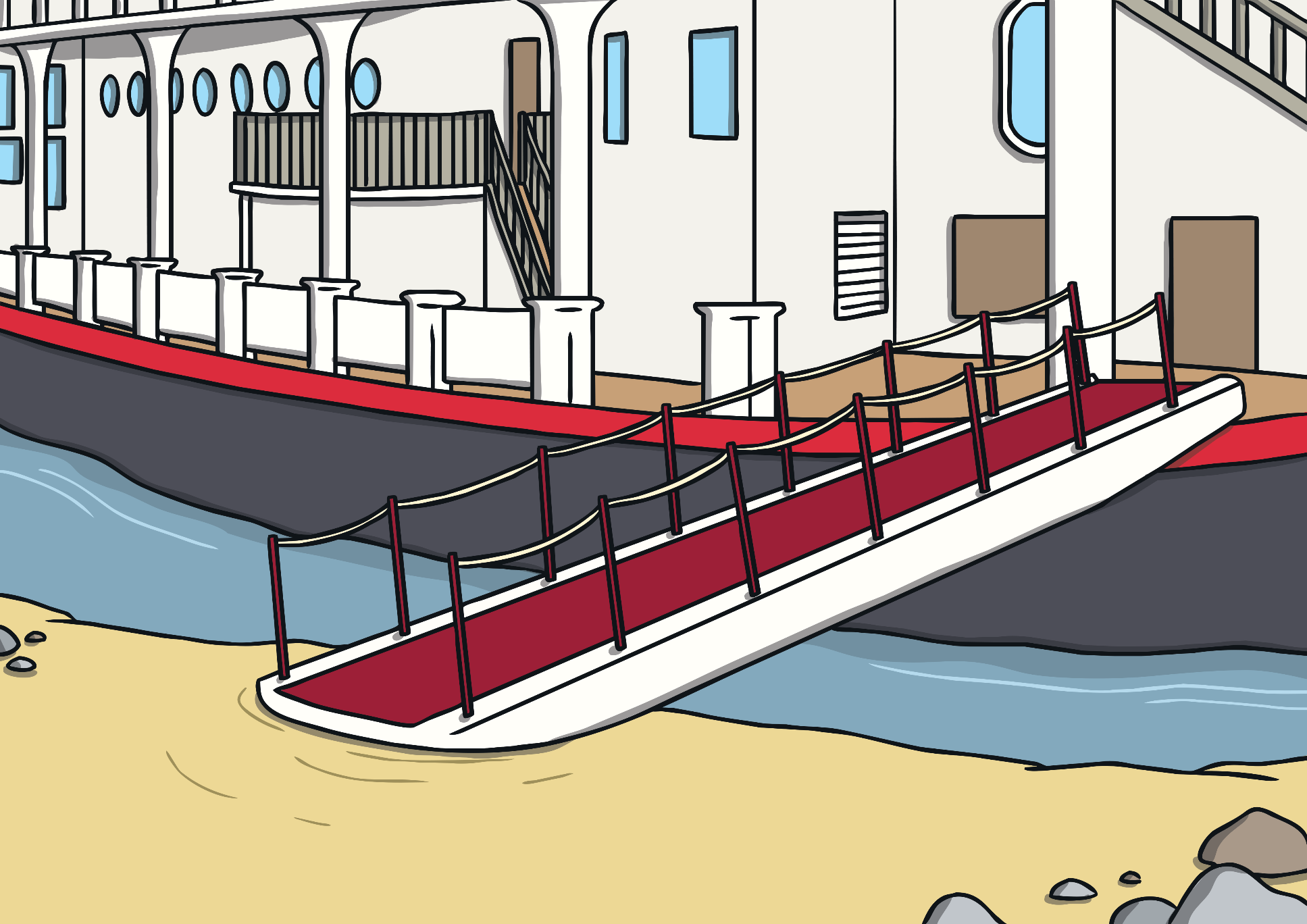 Apply
It was a sunny day and so Kit, Sam and Ben were happy to walk along the riverbank. After a short time following the boat, they reached the port. There were lots of people queueing up. The shiny, white steam boat was docking.
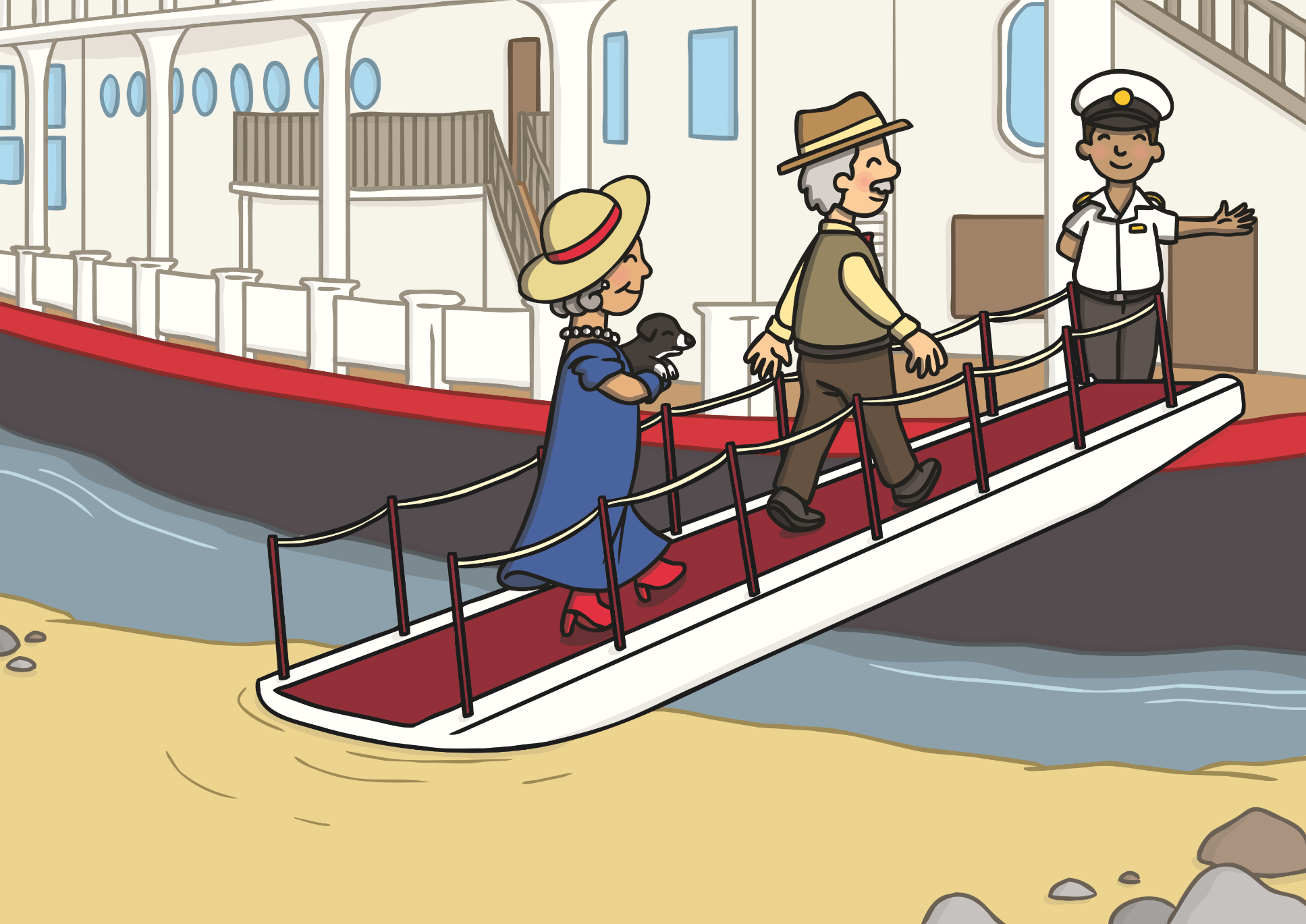 Apply
Once the boat had docked, the queue of people started to board the boat. One passenger was carrying a black and white dog. “That’s funny,” Sam said to Ben, “that furry dog looks like you! His body is just a bit smaller!”
Sentence Time
Read the sentence and then click ‘Show’ to reveal the answer! What was Kit thinking to himself?
Apply
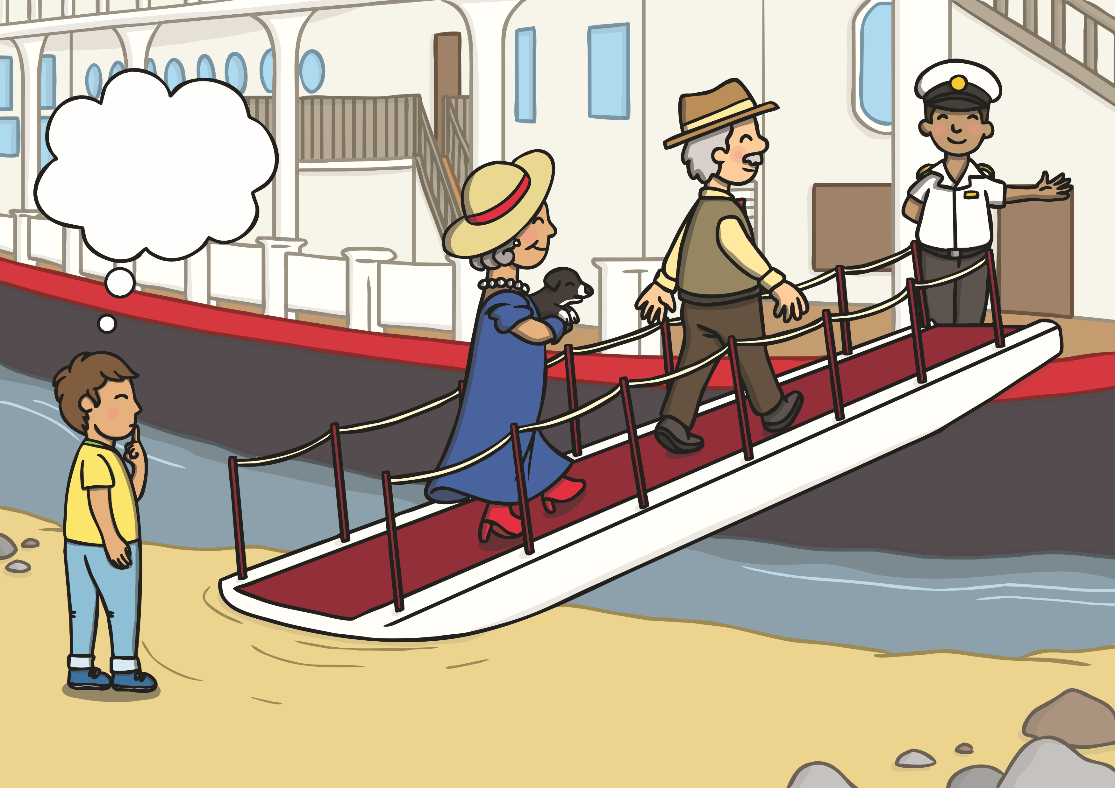 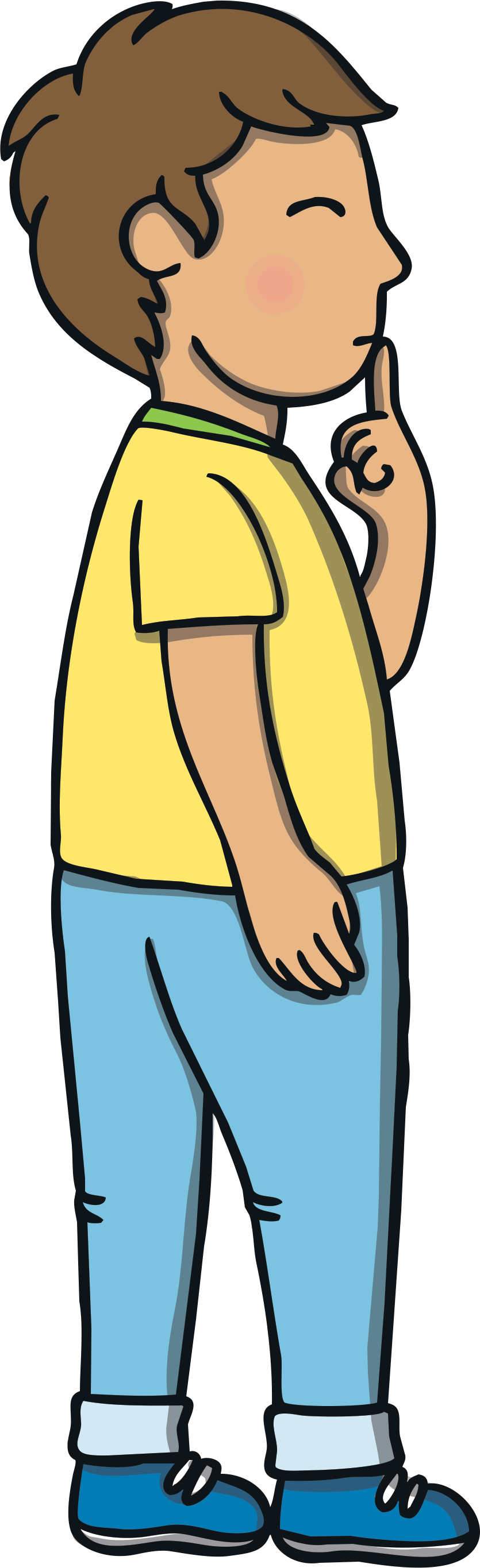 Apply
I think we could go on the boat because no one seems to have any tickets.
Sound Buttons on/off
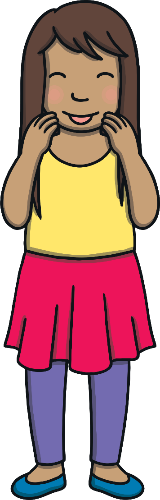 Show
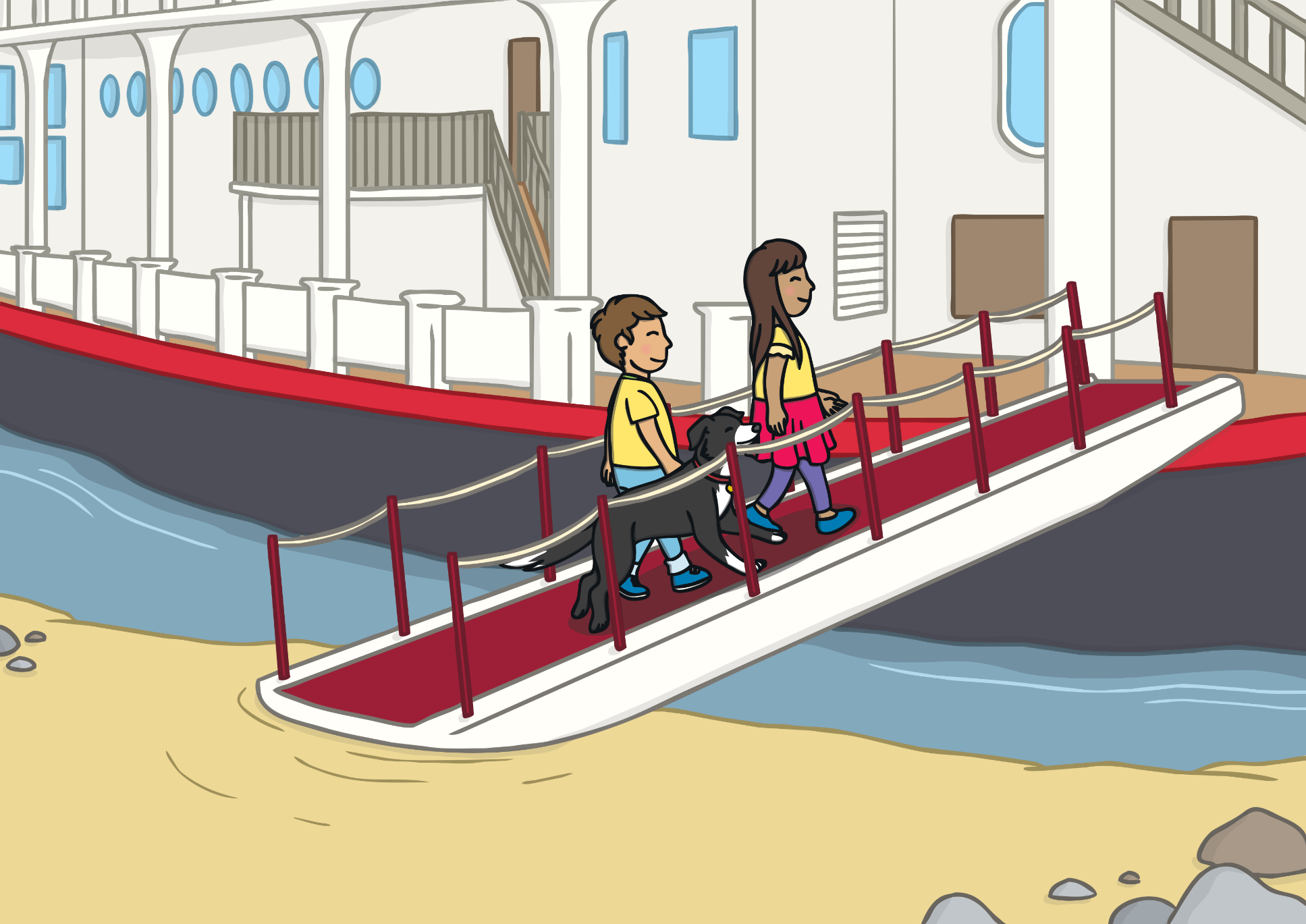 Apply
Kit, Sam and Ben mounted the bridge to the boat. They had never been onboard such a giant boat. They had never even been in America before.
“Wow!” exclaimed Kit and Sam together as they got on the boat.
Today, we have learnt…
y
saying /ee/
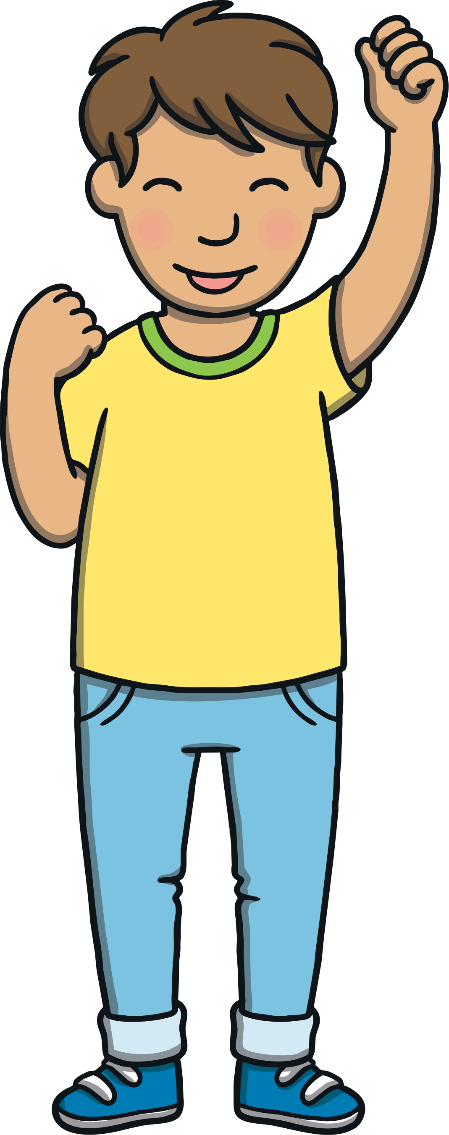 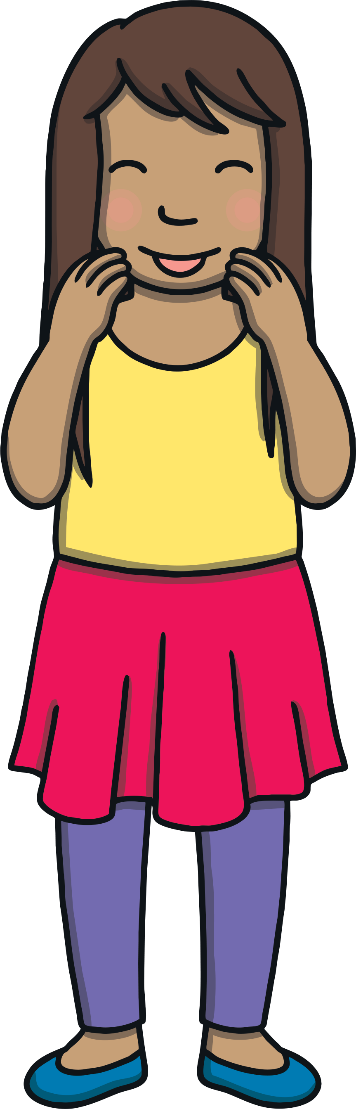 The adventure continues next lesson!